Project: IEEE P802.15 Working Group for Wireless Personal Area Networks (WPANs)

Submission Title: Correction of Mode Switch PHR Parity Formula	
Date Submitted: 12 Jan. 2021	
Source: Jeng-Shiann Jiang, Vertexcom Technologies, Taiwan
Address: 3F-9, No. 1, Taiyuan 2nd ST., Zhubei City, Hsinchu County, Taiwan 30288
E-Mail: js.jiang@vertexcom.com	
Re:
Abstract:	Correct the mode switch PHR parity formula for double error detection capability
Purpose:	 Correct the mode switch PHR parity formula for double error detection capability
Notice:	This document has been prepared to assist the IEEE P802.15.  It is offered as a basis for discussion and is not binding on the contributing individual(s) or organization(s). The material in this document is subject to change in form and content after further study. The contributor(s) reserve(s) the right to add, amend or withdraw material contained herein.
Release:	The contributor acknowledges and accepts that this contribution becomes the property of IEEE and may be made publicly available by P802.15.
Correction of Mode Switch PHR Parity Formula
Jeng-Shiann Jiang, Vertexcom
Problem Description
On Page 545 of IEEE 802.15.4-2020, it states that “The combination of BCH (15,11) code and one parity bit allows for the achievement of single error correction and double error detection over the first 11 bits of PHR”. However, the combination do not have the double error detection capability with the parity formula below


Example
Original PHR

PHR with double error

After BCH error correction

Parity check pass !

Double errors, but not detected
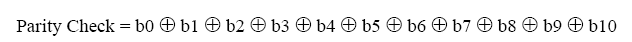 Message
BCH
Parity
1 0 0 0 0 0 0 0 0 1 0
1 1 1 1
0
1 0 0 0 0 1 0 1 0 1 0
1 1 1 1
0
1 0 0 0 0 1 0 1 0 1 0
1 1 1 0
0
Correction of Parity Formula
Modification of parity formula to provide double error detection capability
The root cause is parity check bit only protects 11 information bits, not the whole BCH codeword
New formula

Example
Original PHR

PHR with double error

After BCH error correction

Parity check fail

Double errors detected
Message
BCH
Parity
1 0 0 0 0 0 0 0 0 1 0
1 1 1 1
0
1 0 0 0 0 1 0 1 0 1 0
1 1 1 1
0
1 0 0 0 0 1 0 1 0 1 0
1 1 1 0
0
Proposed Text Change
The Parity Check field provides error detection for the mode switch PPDU. Its value is calculated using the first 15 bits from the PHR,(b0, b1,… b14), using the following equation:

Parity Check = b0  b1  b2  b3  b4  b5  b6  b7  b8  b9  b10  b11  b12  b13  b14 

where  is modulo-2 addition (addition over GF(2)). The combination of the BCH(15,11) code and one parity bit allows for the achievement of single error correction and double error detection over the first 15 bits of the PHR. 

If the receiving device receives a PHR with the Mode Switch field set to one, it first performs the BCH decoding. If the Mode Switch field remains one after error correction, a parity check using the Parity Check field is performed. If the result of the parity check is valid, the receiving device processes the mode switch and decodes the subsequent PPDU. If the result of the parity check is invalid, or if the Mode Switch field is set to zero after the error correction, the receiver terminates the receive procedure.
Conclusion
In order to provide double error detection capability, the parity check formula should be changed to the modulo-2 summation of entire BCH code word, not just the 11 information bits.